PYTHON MATH MODULE
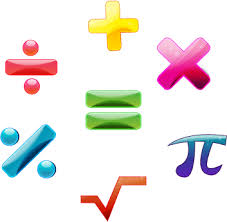 PRESENTATION BY :
											KOPAL VERMA
MATH MODULE IN PYTHON
Python provides various operators to perform basic calculations like modulus(%) , multiplication (*) , division ( /) etc.
While writing a program, we sometimes need to perform some specific tasks which may require the use of trigonometric functions and complex numbers.
While we can't use these functions directly, we can access them by including two mathematical modules. These modules are math and cmath.  
The first one gives access to hyperbolic, trigonometric, and logarithmic functions for real numbers, while the latter allows to work with complex numbers.
NOTE – The math module is a standard module in python. To use mathematical functions under this module, we have to import the module using import math.
FUNCTIONS IN PYTHON MATH MODULE
ARITHMETIC FUNCTIONS
These functions perform various arithmetic operations such as calculating the floor , ceiling, absolute value and factorial of a number using the floor(x) , ceil(x), fabs(x) and factorial(x) functions respectively.

floor(X) – The function floor(x) will return the largest integer less than or equals to x.
ceil(X) - The function ceil(x) will return the smallest integer greater than or equals to x. 
fabs(x) - The function fabs(x) will return the absolute vaue of x.
factorial(x) – The function returns the factorial of any value x.

	NOTE -  Unless explicitly mentioned, all the values returned are floats.
import math
math.ceil(1.001)			# returns 2
math.floor(1.001)		# returns 1
math.factorial(5)			#returns 120

 (A factorial is the product of an integer and all the positive integers smaller than it. It is used extensively when dealing with combinations and permutations. It can also be used to calculate the value of sine and cosine functions.)
GCD Function
GCD is the another important function in math module. It gives the greatest common divisor(or highest common factor) of the two numbers x and y. 
When both x and y are non-zero, this function returns the largest positive integer that divides both x and y.

math.gcd(10,125)		# returns 5
math.gcd(0,0)		#returns 0

We can use it indirectly to calculate the lowest common multiple (LCM)  of two numbers using the following formula:
gcd(a,b) * lcm(a,b)= a*b
USE OF SOME COMMON MATH FUNCTIONS
trunc function :
math.trunc(1.001)	# returns 1		
math.trunc(1.999)	# returns 1	

sqrt function :
math.sqrt(9)			# returns 3

fmod function :
math.fmod(12,5)		# returns 2
TRIGONOMETRIC FUNCTIONSThese functions relate the angles of a triangle to its sides.
Sine function :
import math
math.sin(math.pi/4)		# returns 0.7071067811865

Cosine function :
import math
math.cos(math.pi)		# returns -1.0

Hypot function :
The math module provides the hypot (a,b) function to calculate the length of the hypotenuse.
import math
math.hypot(12,5)			# returns 13.0
POWER AND LOGARITHMIC FUNCTIONS
Exponential function :
import math
math.exp(5)							# returns 148041315910257657

Logarithmic function :
import math
math.log(148041315910257657)		# returns 5.0

Power function :
import math
math.pow(144,0.5)					# returns 12.0
THANK YOU